Haywood      County
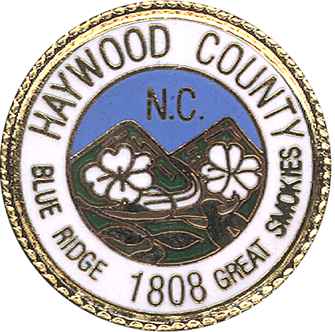 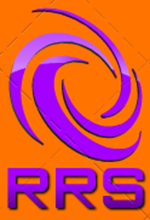 Regional Recycling Solutions, LLC
Beaverdam Industrial Park
County purchased 103 acres in July of 1993 from Greene Land Company
Elchin Inc purchases 40 acres in April 1998 
Roltek purchases 3 acres in December 1998
County bought 16 additional acres in 1999
9 homes built adjacent  to Beaverdam Industrial Park in Greene Mountain Estates from 2003-2006
Plus Cleaners purchases 6.16 acres in June 2005
2008 County grades 10 acres for building site
Beaverdam Industrial Park
Con Met 				500 Employees

Plus Cleaners			109 Employees 

Carolina Conveying 	    	    3 Employees 

Regional Recycling Solutions 	75 Employees
Beaverdam Industries with Environmental Oversight
Exit 33
Environmental Impact
Regional Recycling Solutions will be permitted by NCDEQ formally NCDENR. Permit will be similar to one at the MRF in Clyde and other commercial transfer stations

Permit will restrict storage of waste inside and outside of building
Environmental Impact
Property will be prohibited by permit and by deed restriction from any type of incineration of waste 

Property can not be permitted for any type of landfill operations and will be deed restricted
Terms of Agreement
Regional Recycling has agreed to purchase three tracts of land totaling 55.8 acres in the Beaverdam Industrial Park
Terms of Agreement
Fair Market Value of property is $780,000

Regional Recycling will pay $450,000 at closing

County will offer $330,000 incentive for completion of project with ‘Claw Back’ requirements
Terms of Agreement
Regional Recycling Solutions (RRS) will begin construction 12 months from date of approval by NCDEQ

RRS investment for Phase I is $12 million dollars for building and equipment

RRS will employ a minimum of 30 employees with salaries ranging $28,900 to $38,000 on average per type of work with benefits
Terms of Agreement
RRS will invest 8 Million Dollars for an additional  facility adding  21 employees  as part of  Phase II within 60 months of closing 

If RRS completes Phase II, County will grant a release of $165,000 of the $330,000 incentive

If RRS fails to complete Phase II, RRS will owe the $330,000 incentive to the County
Terms of Agreement
RRS will invest 4.8 Million Dollars for an additional  facility adding  20 employees  as part of  Phase III within 84 months of closing 

If RRS completes Phase III, County will grant release of the remaining $165,000 of the original $330,000 incentive

If RRS moves their Corporate Headquarters to the Beaverdam Industrial Park, expands investment under Phase II and employee salaries are equivalent as to those in Phase III then the remaining incentive is waived by the County. RRS will be eligible for County Incentives if applicable
Economic Impact
Phase I annual payroll of $1.5 million with 30 employees at average salary of $28,900-$38,000

Phase II annual payroll $720,00 with 21 additional employees at average salary of $28,900-$32,000

Phase III annual payroll $735,000 with 20 additional employees at average salary of $28,900-$32,000

Total potential annual payroll in seven years over 
     $2.9 Million
Economic Impact
Regional Recycling Solutions could bring over 70 jobs to Haywood County with an average salary of $28,900

Total payroll impact for Phase I will be $5.2 million with a total of all Phases would be $11.3 Million Dollars

A total infrastructure investment of $ 24.8 Million Dollars
Economic Impact
Regional Recycling Solutions could bring 75 jobs to Haywood County with an average salary of $28,900-$38,000

Regional Recycling Solutions total payroll impact for Phase I will be over $1.5 million with a total of all phases over $2.9 million dollars

Regional Recycling Solutions total infrastructure investment of over $24.8 million dollars if all three phases built
Economic Impact For Haywood County
Economic Impact
If all three Phases are built, can expect 48 additional jobs in other areas with approximately $1.3million dollars in payroll annually

Can expect approximately $2.8 million dollars in additional development with an overall impact of approximately $16.19 million dollars annually 

     Thank you Western Carolina University in developing the Economic Impact